AFP (Steunweefsel)
20-09-’22Mohammed Simões Martins
Aan het einde van de les weet je wat er allemaal onder steunweefsel valt
Aan het einde van de les begrijp je waaruit bindweefsel bestaat
Aan het einde van de les ken je tenminste 3 soorten bindweefsel
leerdoelen
Terugblikken op vorige les 
Vragen beantwoorden/onduidelijkheden
planning
Zorgt voor steun, structuur, vorm, stevigheid en bescherming
In tegenstelling tot epitheelweefsel is er meer ruimte tussen de cellen (cellentussenstof)
steunweefsel
Steunweefsel
Bindweefsel
Kraakbeen
Bot 
bloed
Soorten steunweefsel
Bestaat uit vezels, cellen en matrix
Vezels zijn lange uitgestrekte cellen 
Er zijn 3 soorten - collagene vezels - elastische vezels- reticuline vezels
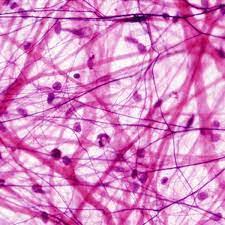 bindweefsel
Collagene vezels
Elastische vezels
Reticuline vezels
Kraakbeen
Elastisch kraakbeen
Hyaline kraakbeen
Vezelachtig kraakbeen
beenweefsel
Compact botweefsel
Spongieus botweefsel